Review Task:
What happened at the Battle of Hastings in 1066?
 What is it that tells us the story of the battle?
https://www.youtube.com/watch?v=qI8jsVE0qEQ
Animated Bayeux Tapestry
https://www.youtube.com/watch?v=LtGoBZ4D4_E
Your Task:
Why was the Battle of Hastings significant?
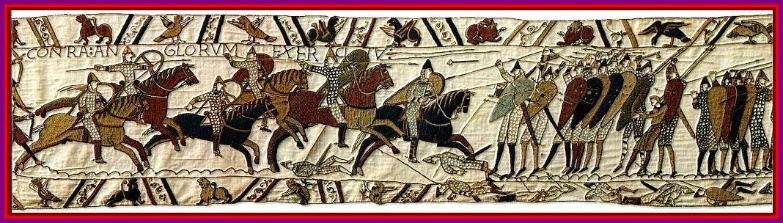 Learning Outcomes
To explain why William introduced the Feudal System to England.
To describe how the Feudal system worked.
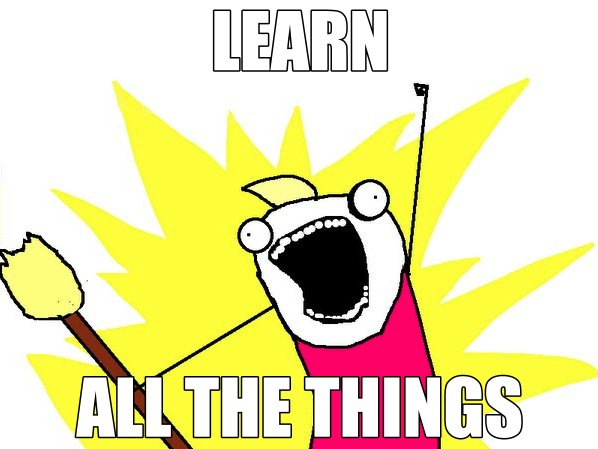 What sorts of problems did William face once he was crowned king of England?
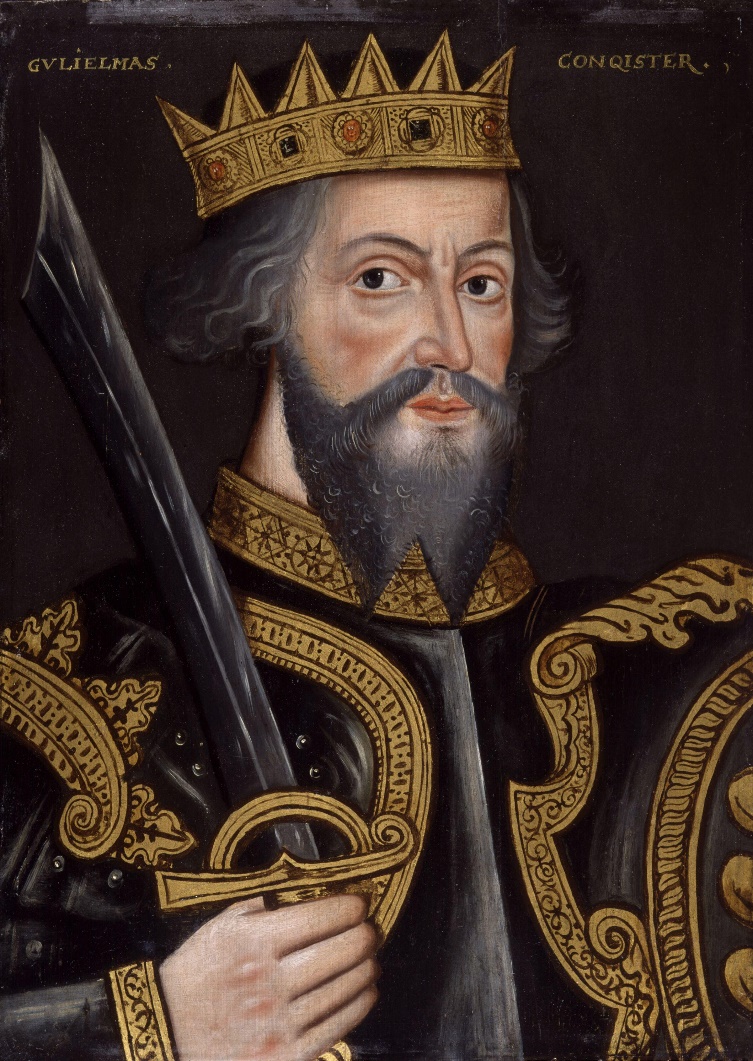 I CANNOT TRUST THE SAXON LORDS TO CONTROL THE COUNTRY FOR ME.

I NEED TO COLLECT TAXES BUT I DON’T KNOW WHO OWNS WHAT.

IF I DON’T STOP THE REBELS IN THE NORTH THEY WILL SUPPORT A VIKING REBELLION.
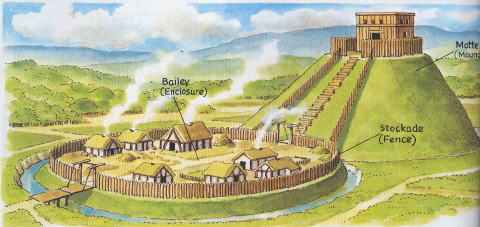 William built castles all around England to help him control the land and its people.
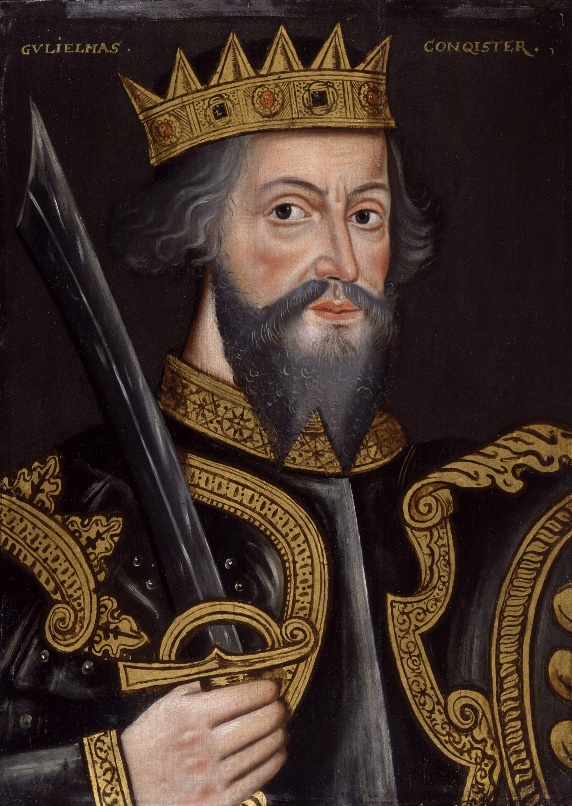 William also introduced a new social system into England.  It was called the Feudal System.
The Feudal System: Based on the 3 F’s
Fief (land)
Fealty (loyalty)
Faith (religion)
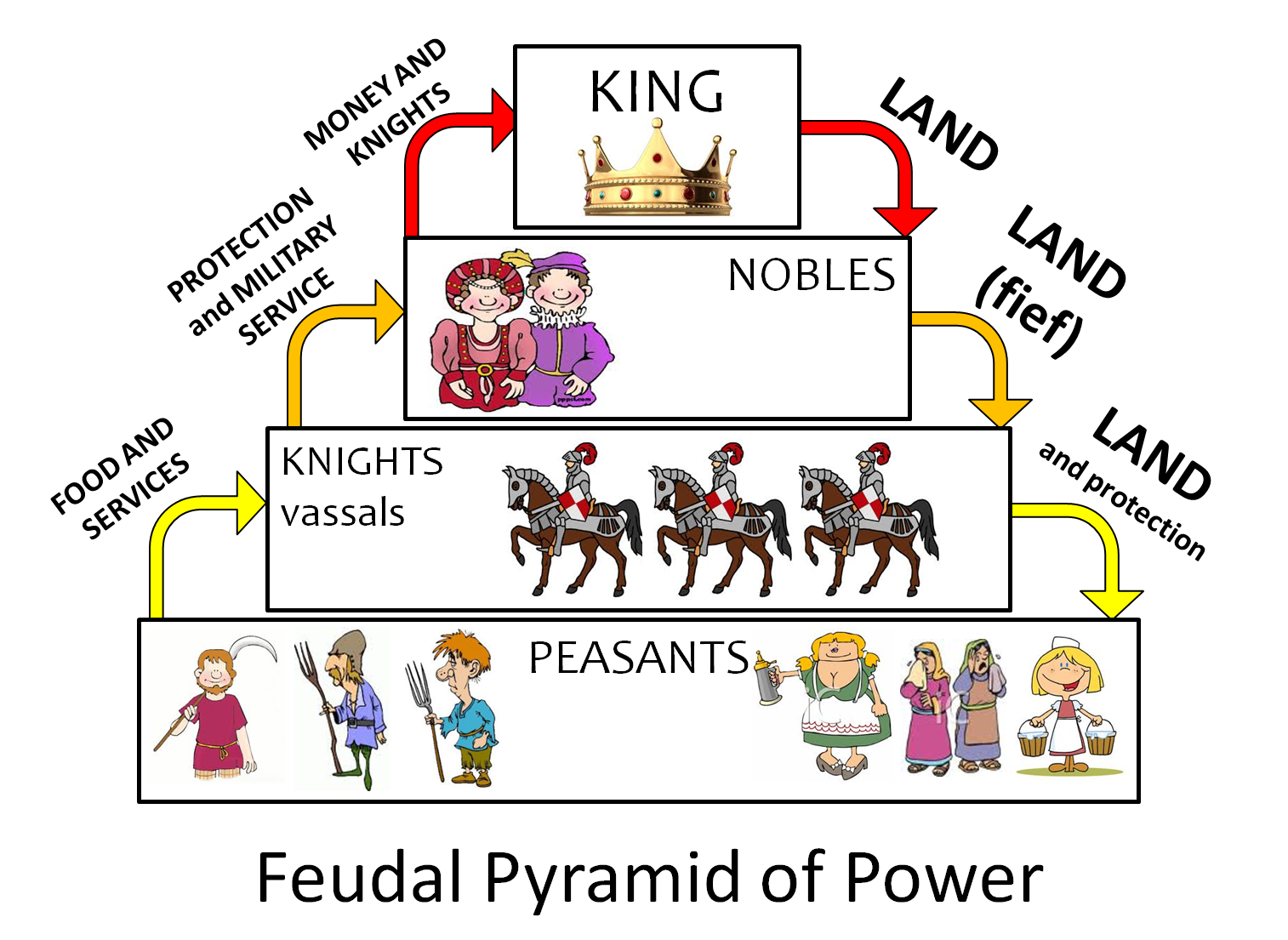 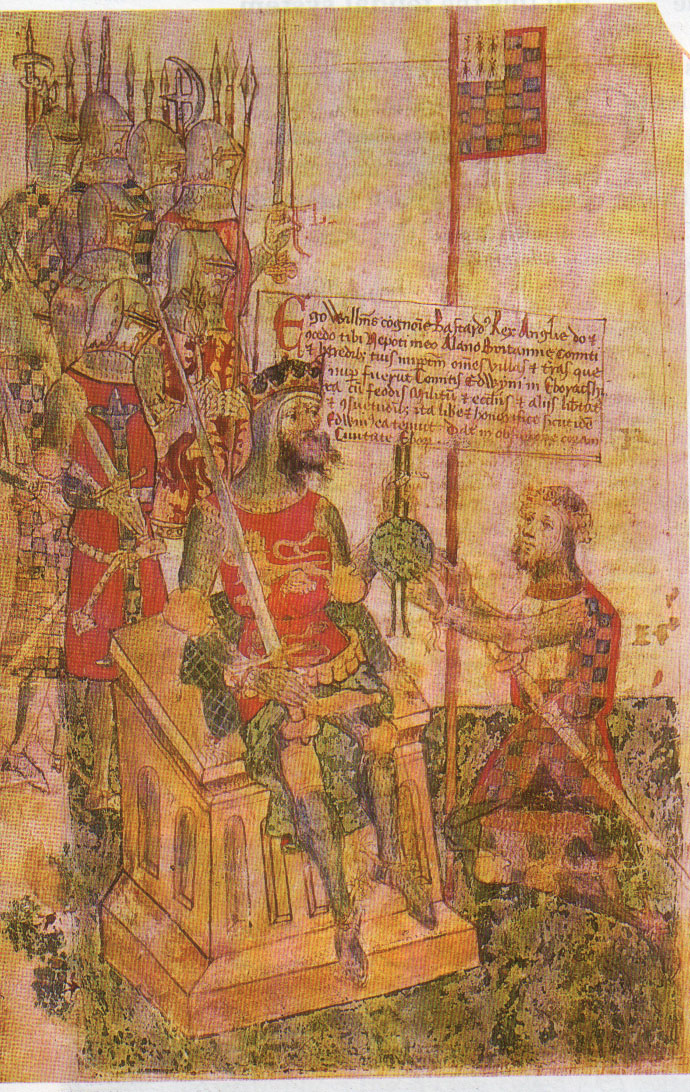 The Feudal Contract
The agreement between:
King and noble
Noble and vassal
Vassal and peasants
 Sealed the relationship          (I give, you get) with an 
	oath of allegiance
Jigsaw Activity:
PART 1
Fold your piece of paper in half
 In groups of 4 (your choice) work together to read through the textbook and find information about your assigned person (king, noble, knight, peasant)…
 Point form notes & an image in ONE of the four sections
** Do a good job, because you will be sharing your info with others…***
Jigsaw Activity:
PART 2
Form groups of 4 where each of you has a different section of information
 Take turns SHARING your info with the other students, so they can add it to their sheet.
KING
Noble B
Noble A
Vassal B
Vassal A
Peasant
A’s
Peasant
B’s
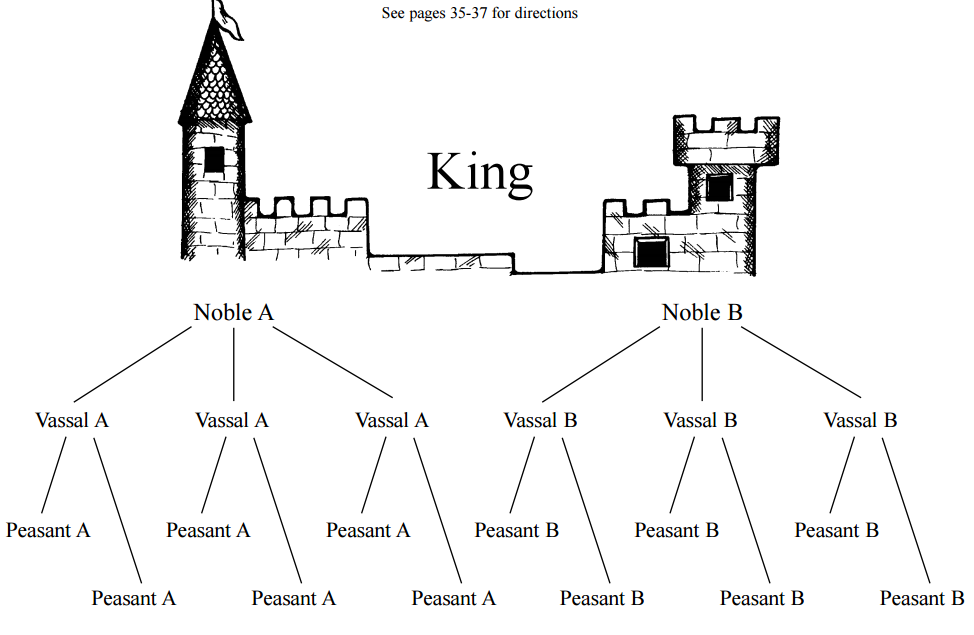 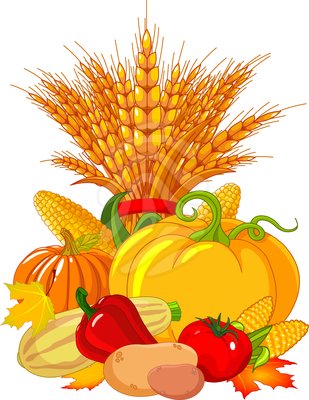 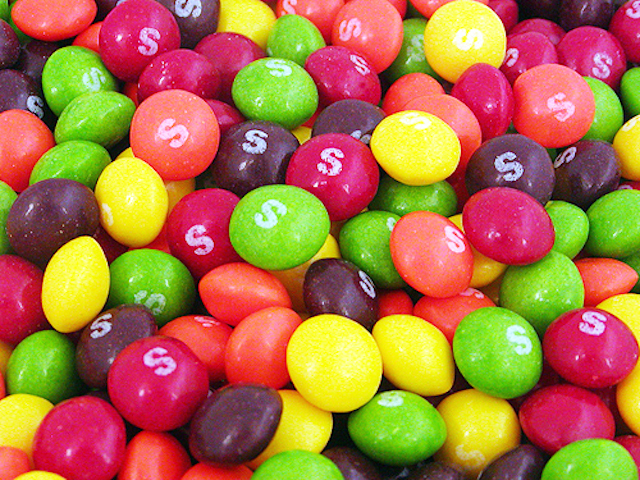 =
The candy that you have in your cup represents this year’s harvest.  Peasants: you have worked very hard to produce all of this food.
Peasants: you must pay for your protection… Vassals/knights you may confiscate SIX candies from each of your peasants.
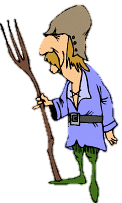 6
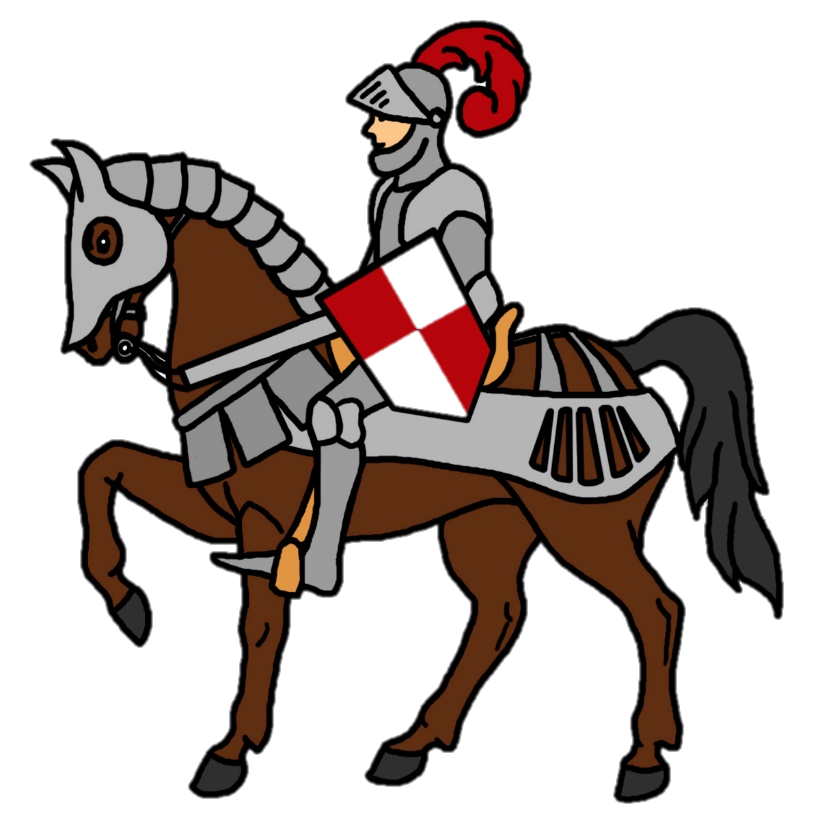 Vassals/knights: from each peasant’s payment, you may keep one candy, and must give your lord (noble) five.  Pay your noble FIVE candies for each peasant that you have.
5
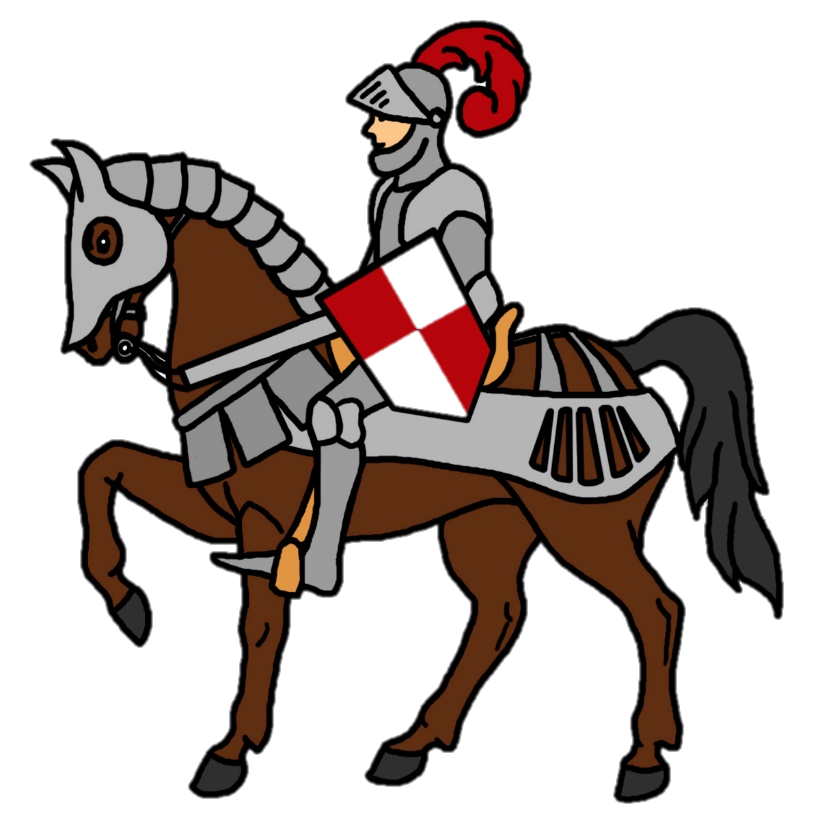 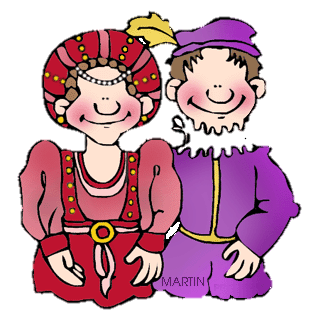 (x number of peasants you have)
Nobles from each vassal/knight’s payment, you may keep two candies, and must give your lord (the King) three.  Pay the King THREE candies for each peasant that is on your side.
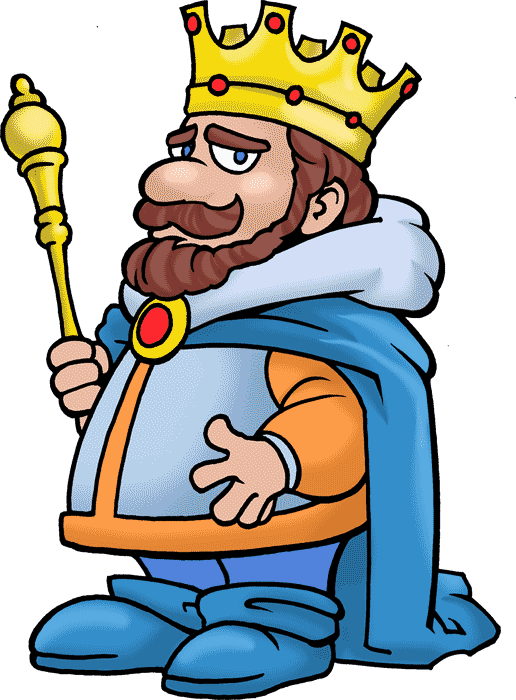 3
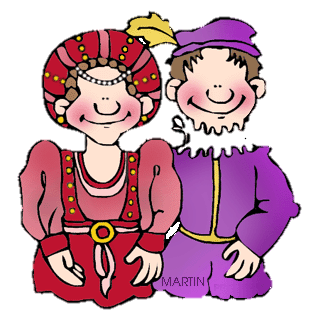 (x number of peasants on your side “A” or “B”)
How many candies did you end up with?
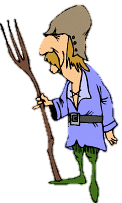 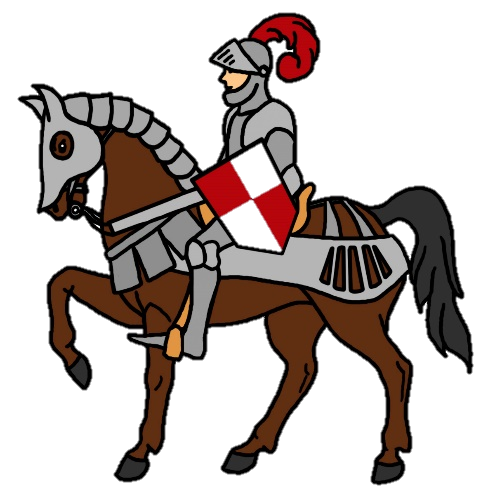 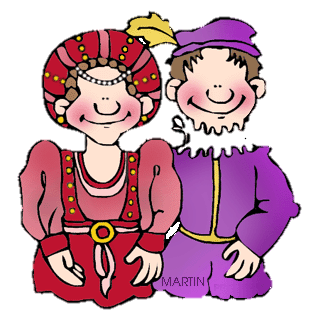 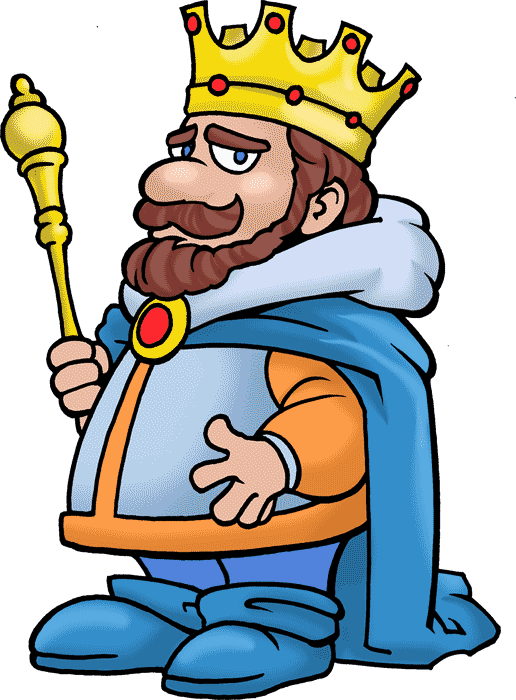 Discussion Questions:
How did the Feudal System Simulation make you feel?
If you were a peasant, what was unfair?  
If you were the vassals/nobles/king: 
 Did you feel bad for the peasants?  
 Would you support them if they revolted?
Your Task:
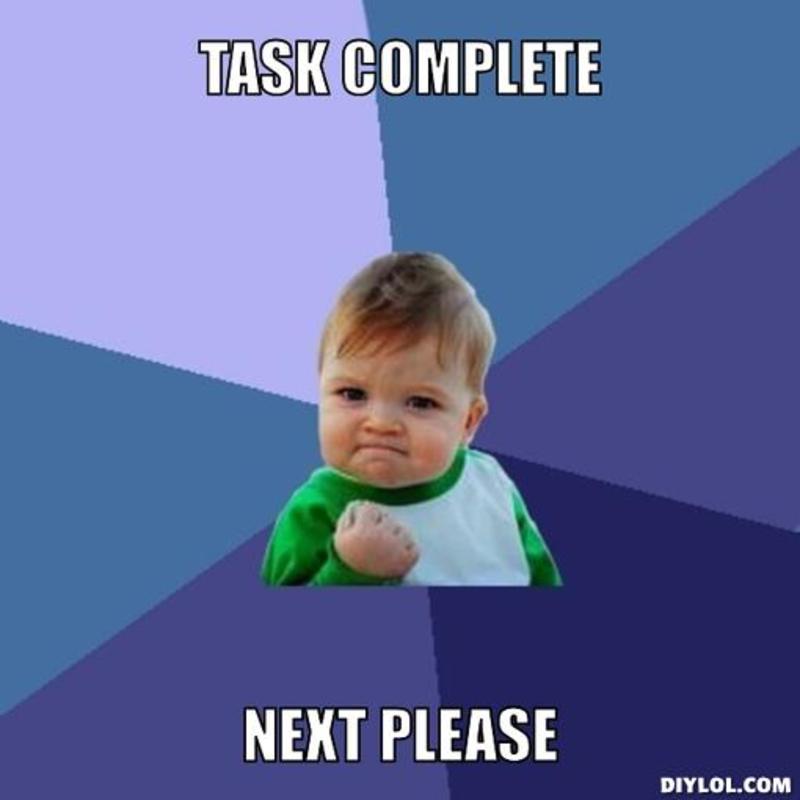 Complete the Feudal System graphic organizer and questions
Use textbook pages 44-47
Can you work out who would have said these statements?
I like the system because it means I can control the country.
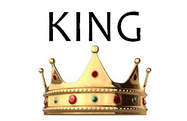 Can you work out who would have said these statements?
I do not like the system because I want to move to the next village but I am not allowed to.
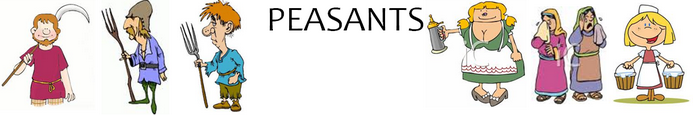 Can you work out who would have said these statements?
I like the system because I only owe allegiance to the king.
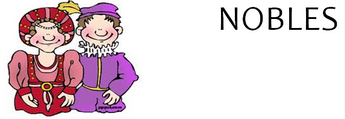 Can you work out who would have said these statements?
I like the system because I have been given large amounts of land.
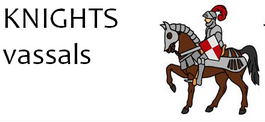 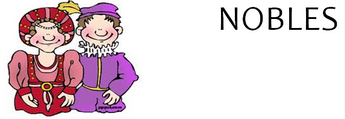 Can you work out who would have said these statements?
I like the system because I have many peasants working on my land.
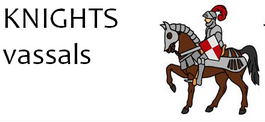 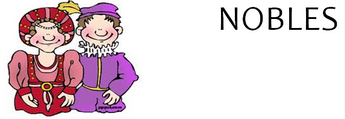 Can you work out who would have said these statements?
I am not keen on the system because I have to fight for my local noble.
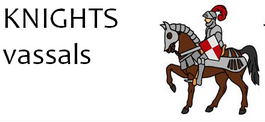 Reflection Journal
If you had to choose to be someone in the Feudal System:
Who would you MOST want to be, and why?
Who would you LEAST like to be, and why?
Group Activity
In pairs or groups (3-4), make a list of the positive and negative effects of the Feudal System on society.
Positive Effects
Negative Effects